Vectors
Vectors
June 2017
2H Q23
June 2017
3H Q1
SAM
3H Q2
Nov 2017
2H Q26
1 Marker
SAM
3H Q25
June 2018
3H Q11
Nov 2018
2H Q23
Show/ Prove that
SAM 3H Q2
Vectors
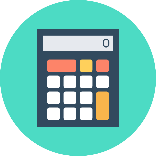 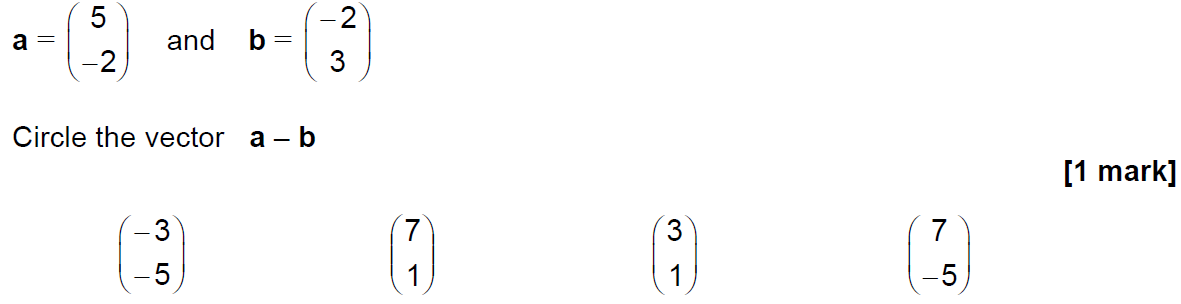 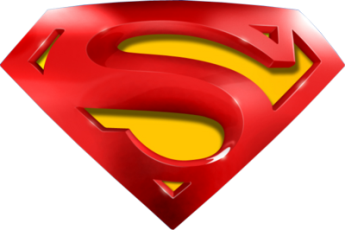 SAM 3H Q2
Vectors
A
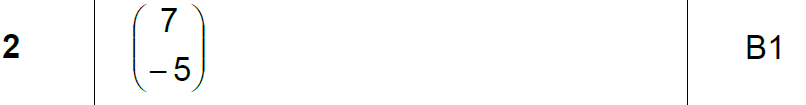 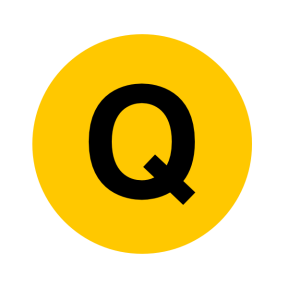 SAM 3H Q25
Vectors
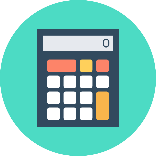 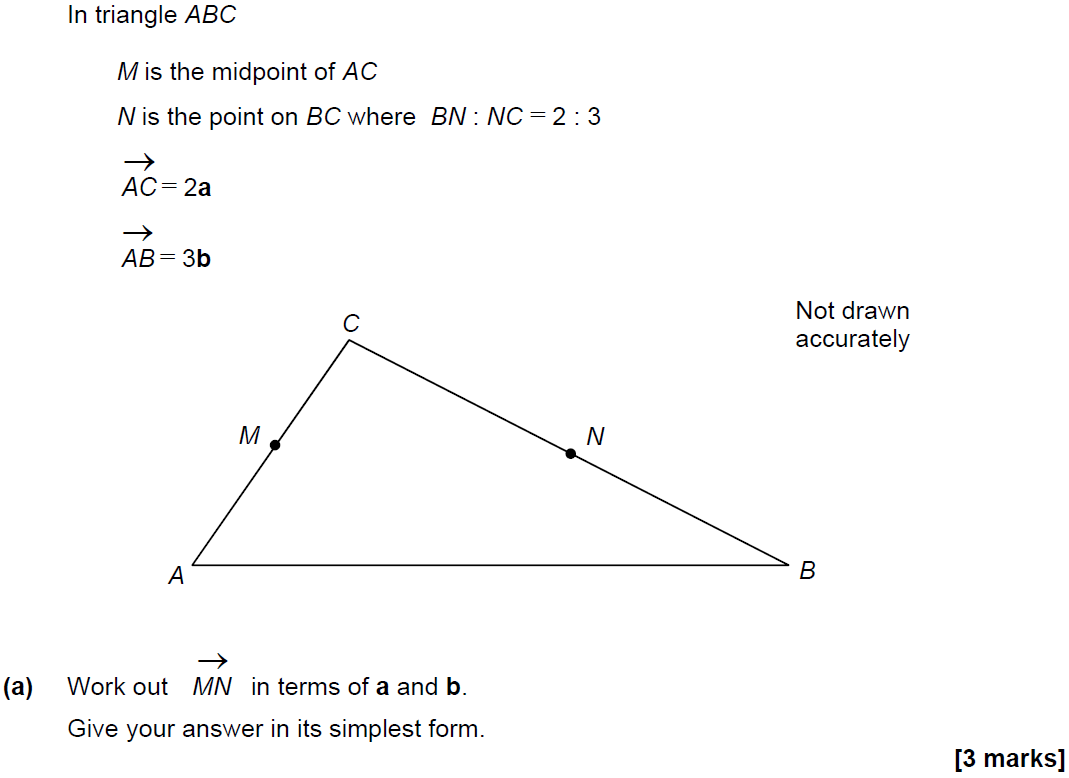 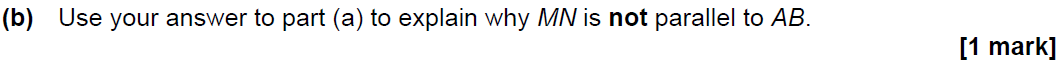 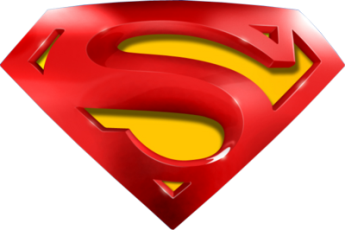 SAM 3H Q25
Vectors
A
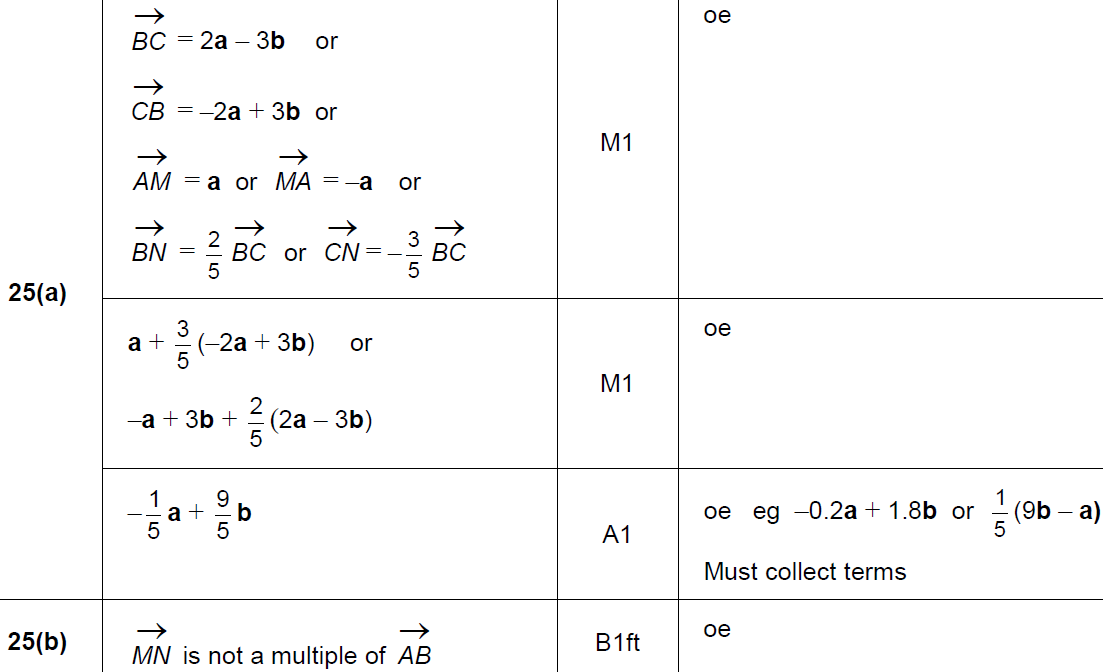 B
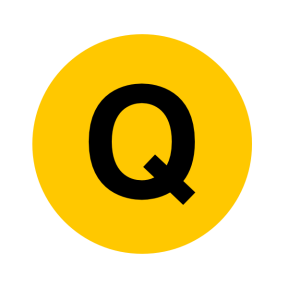 June 2017 2H Q23
Vectors
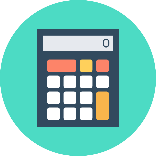 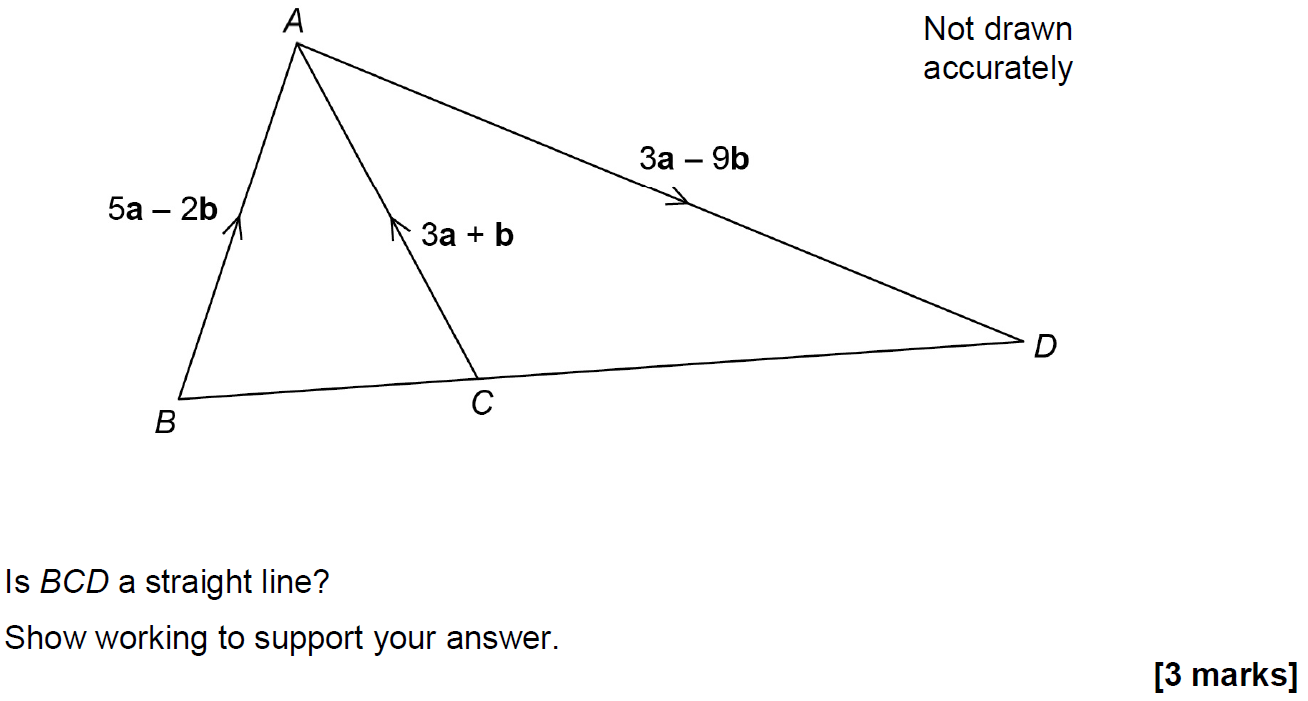 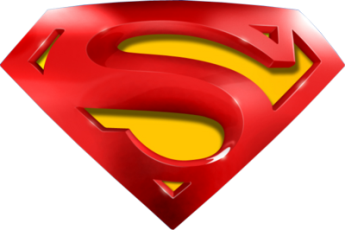 June 2017 2H Q23
Vectors
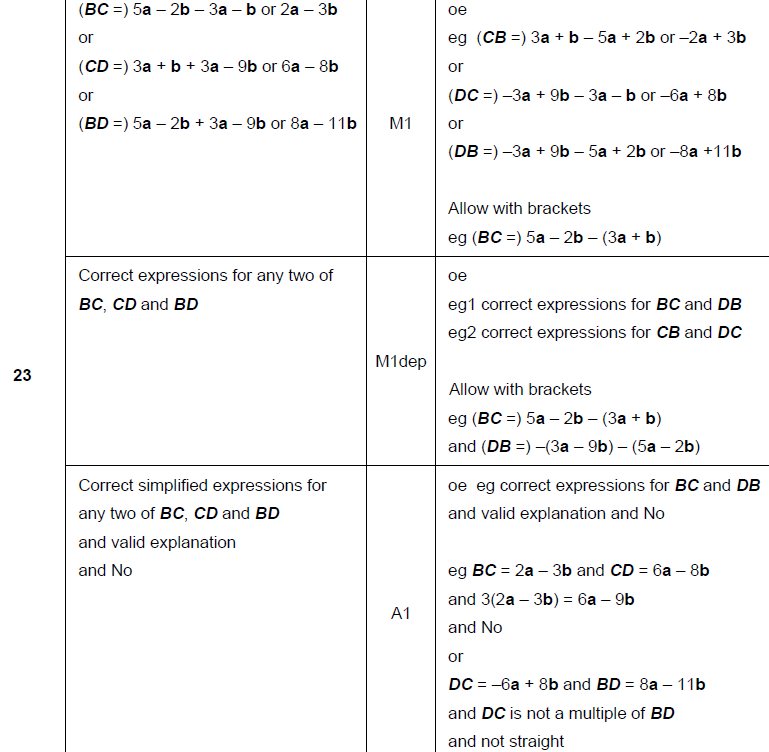 A
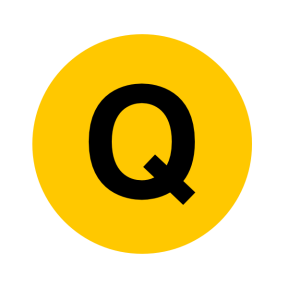 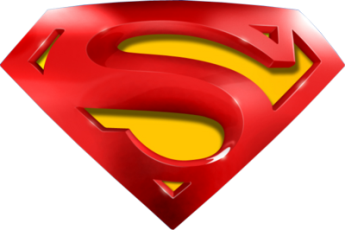 June 2017 2H Q23
Vectors
A notes
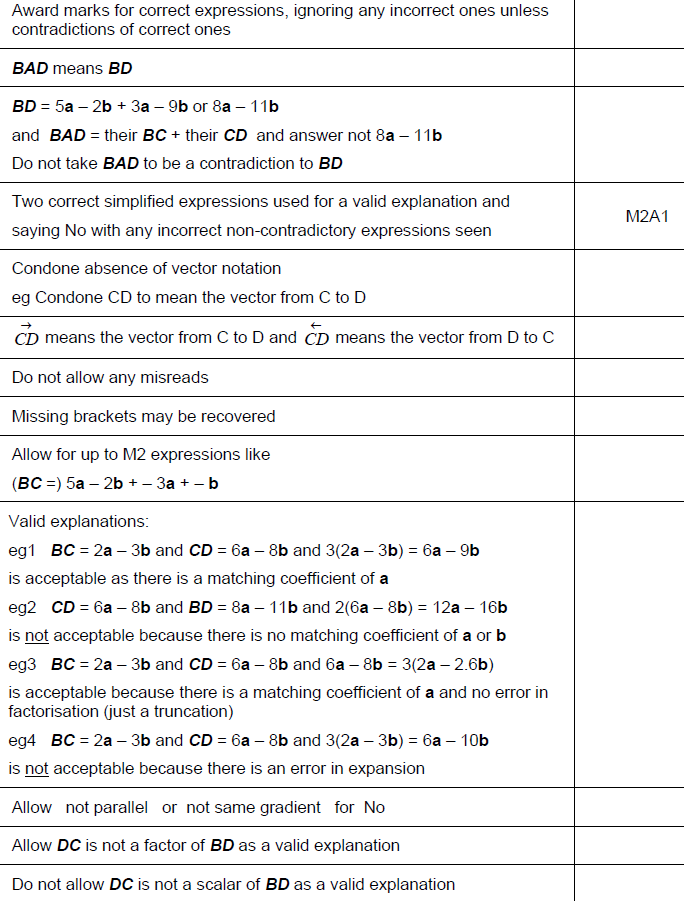 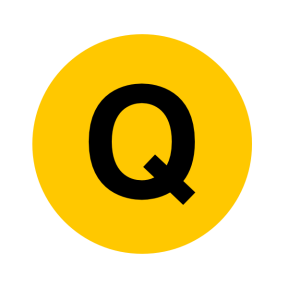 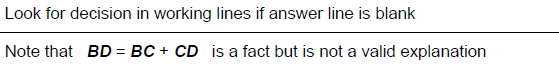 June 2017 3H Q1
Vectors
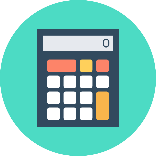 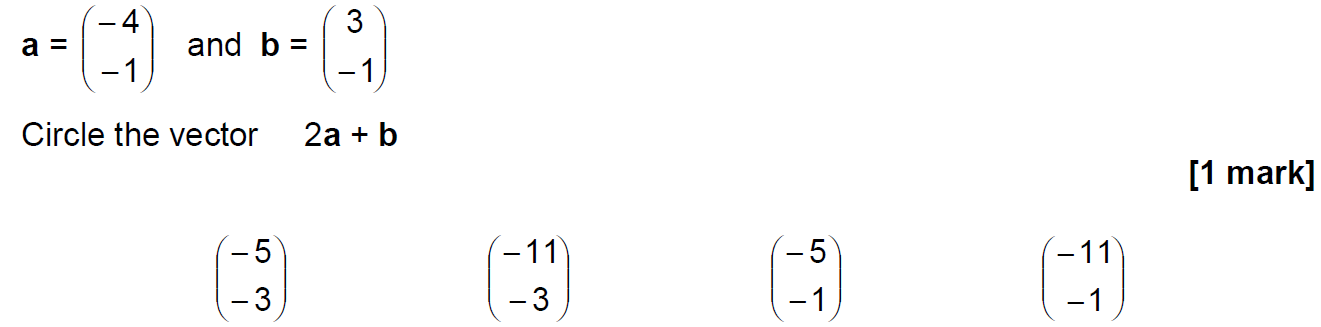 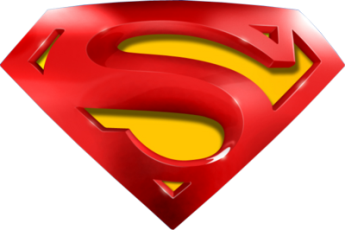 June 2017 3H Q1
Vectors
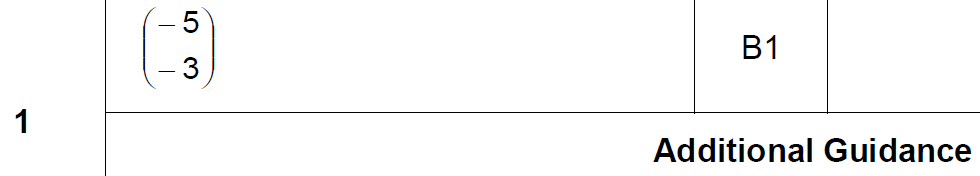 A
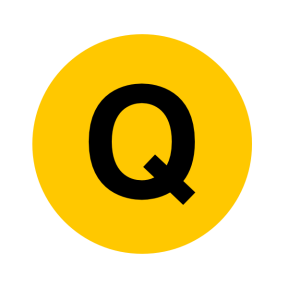 Nov 2017 2H Q26
Vectors
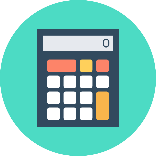 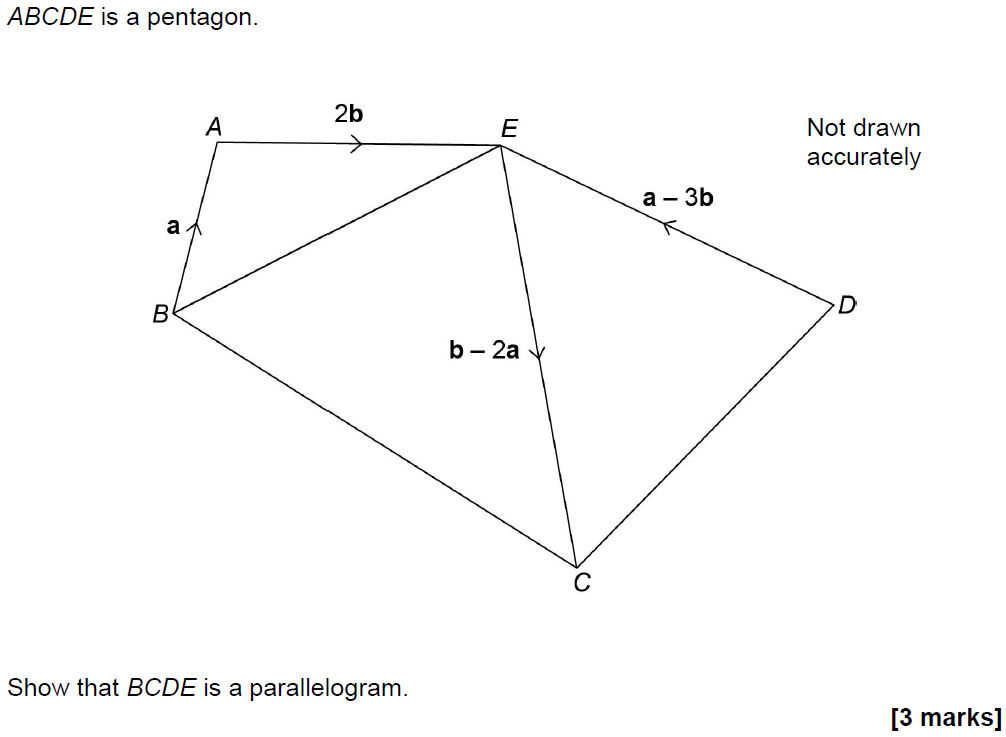 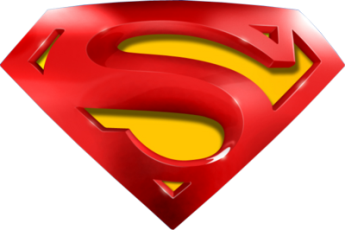 Nov 2017 2H Q26
Vectors
A
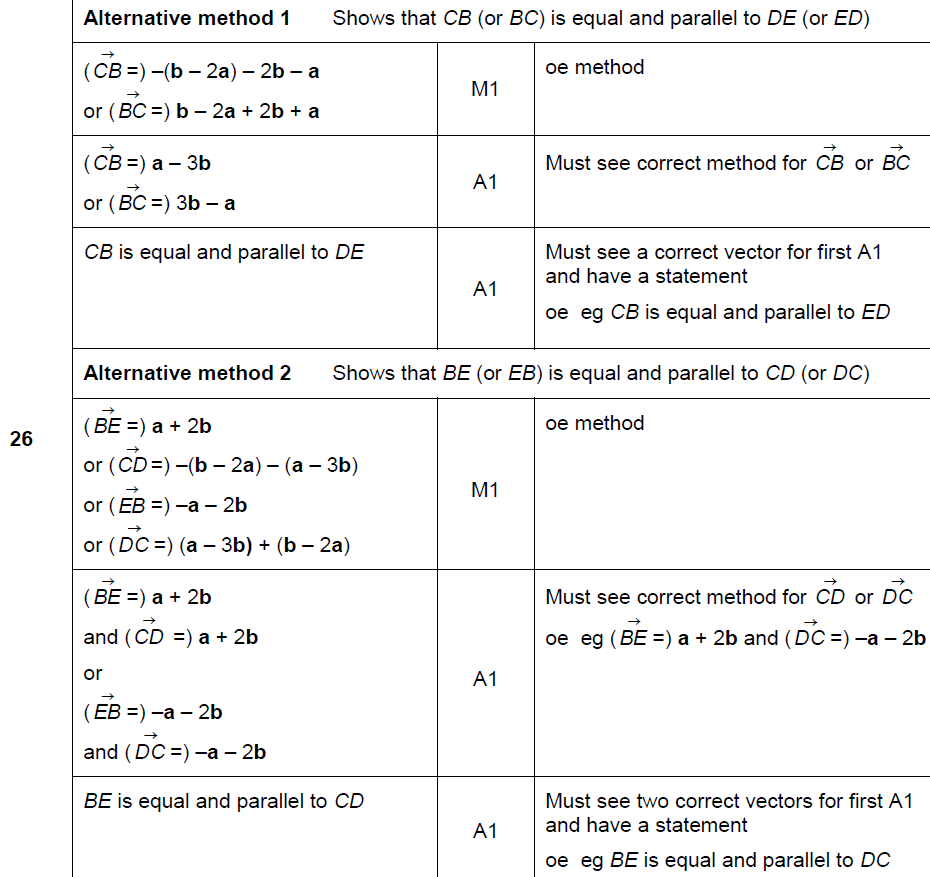 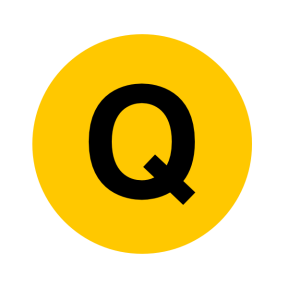 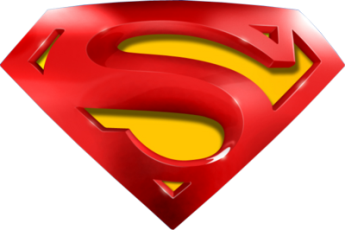 Nov 2017 2H Q26
Vectors
A Alternative 2
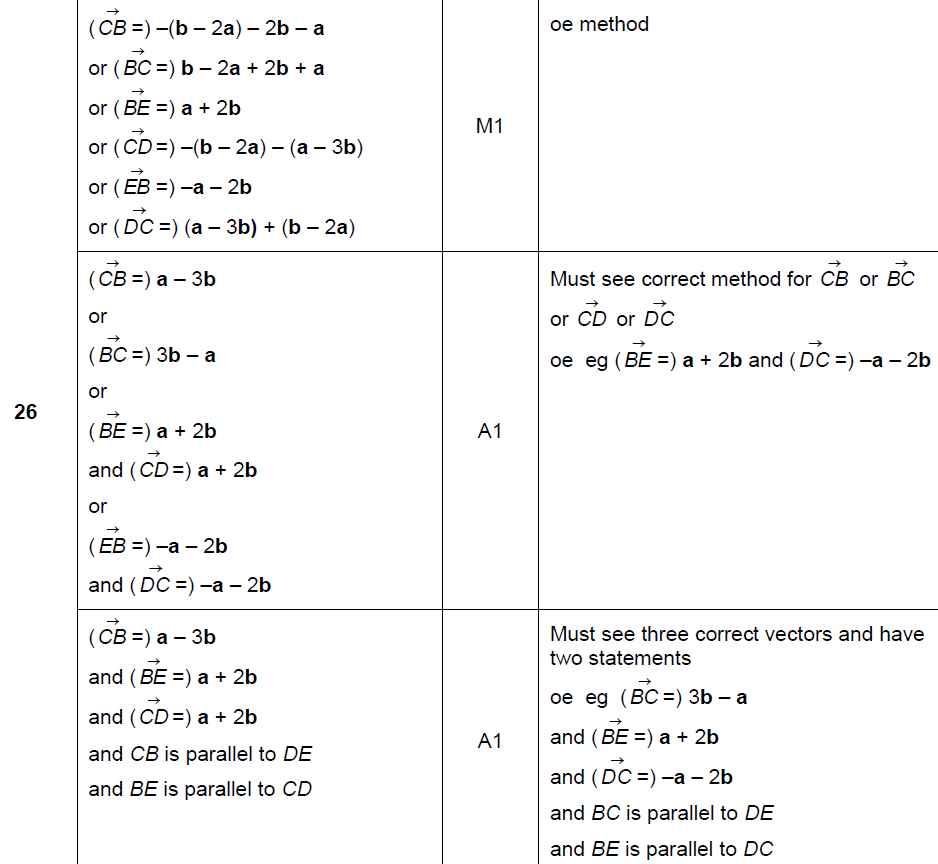 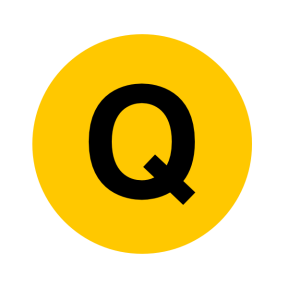 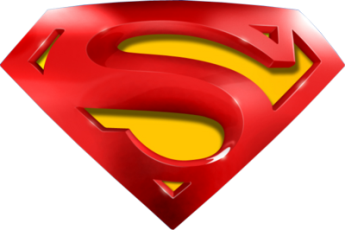 Nov 2017 2H Q26
Vectors
A Alternative 2
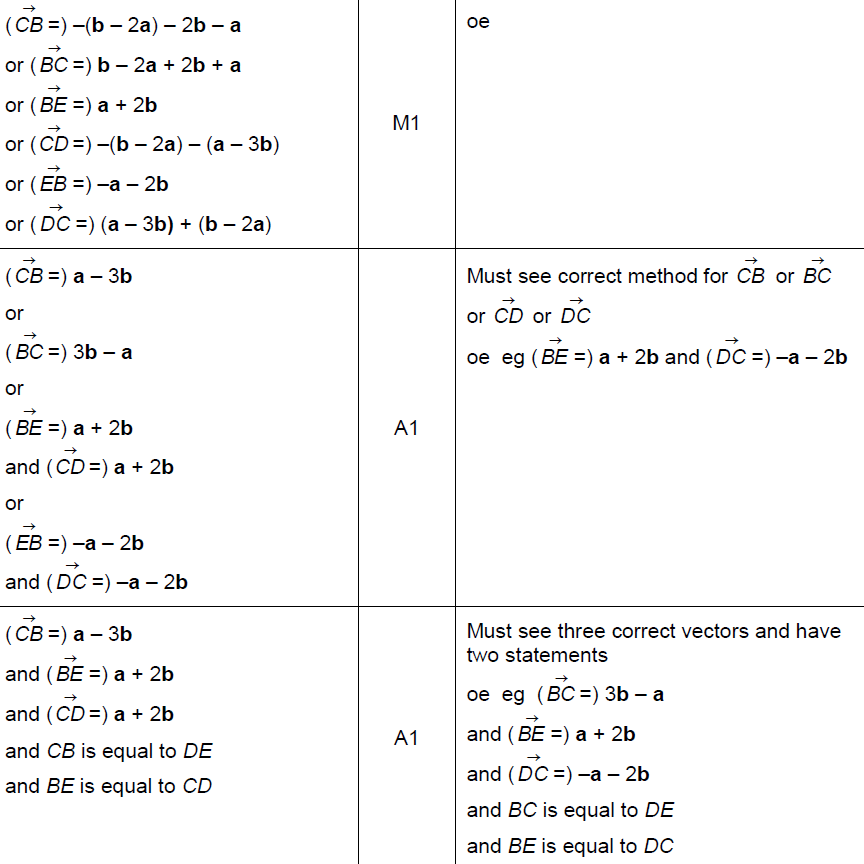 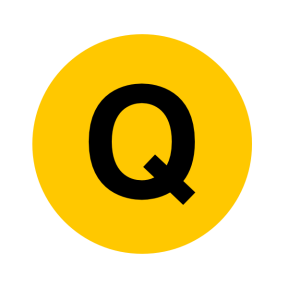 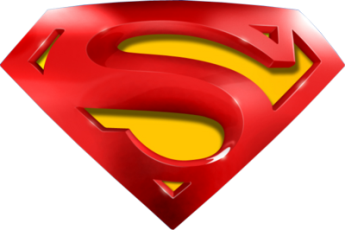 Nov 2017 2H Q26
Vectors
A notes
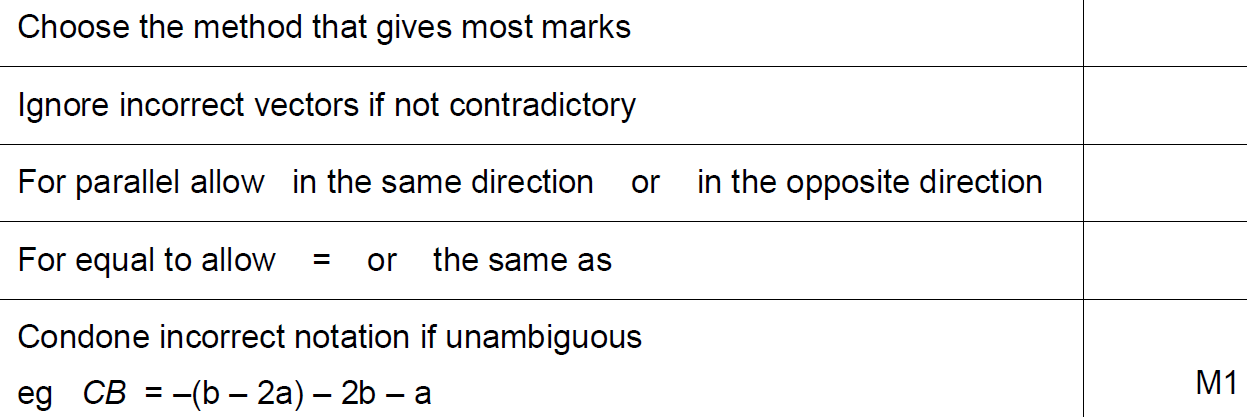 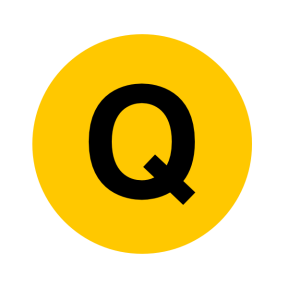 June 2018 3H Q11
Vectors
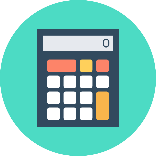 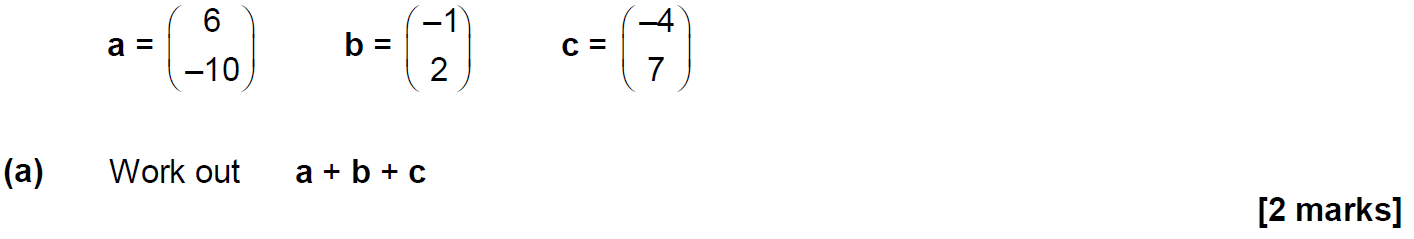 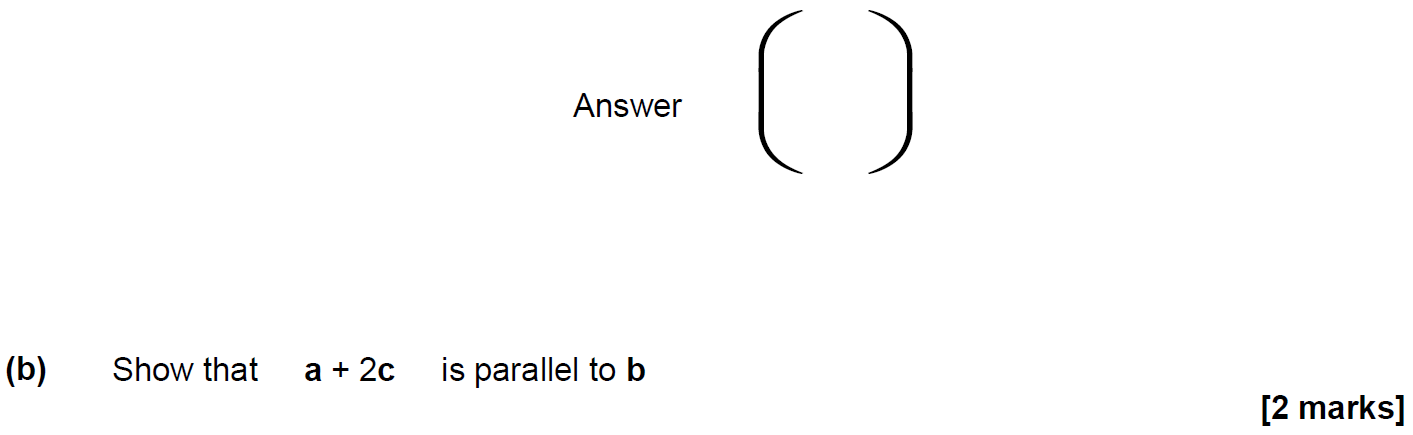 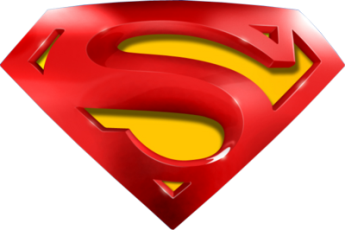 June 2018 3H Q11
Vectors
A
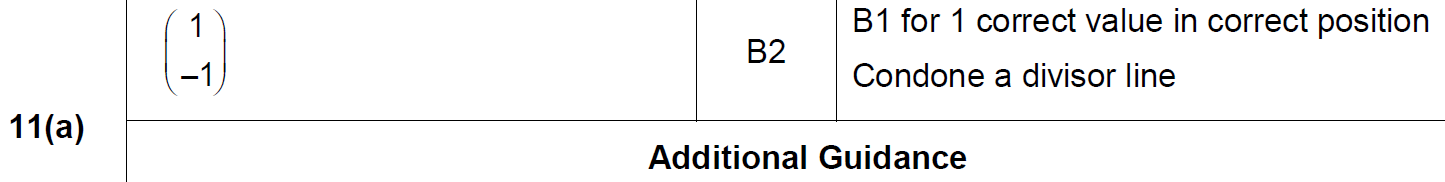 B
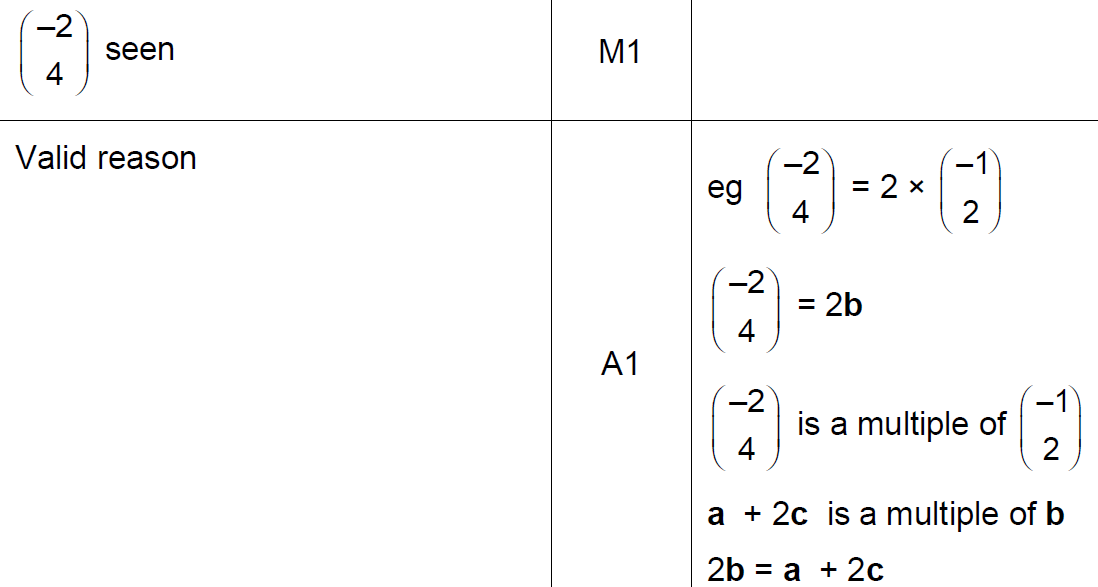 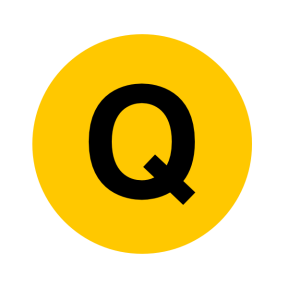 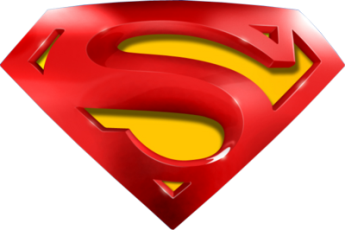 June 2018 3H Q11
Vectors
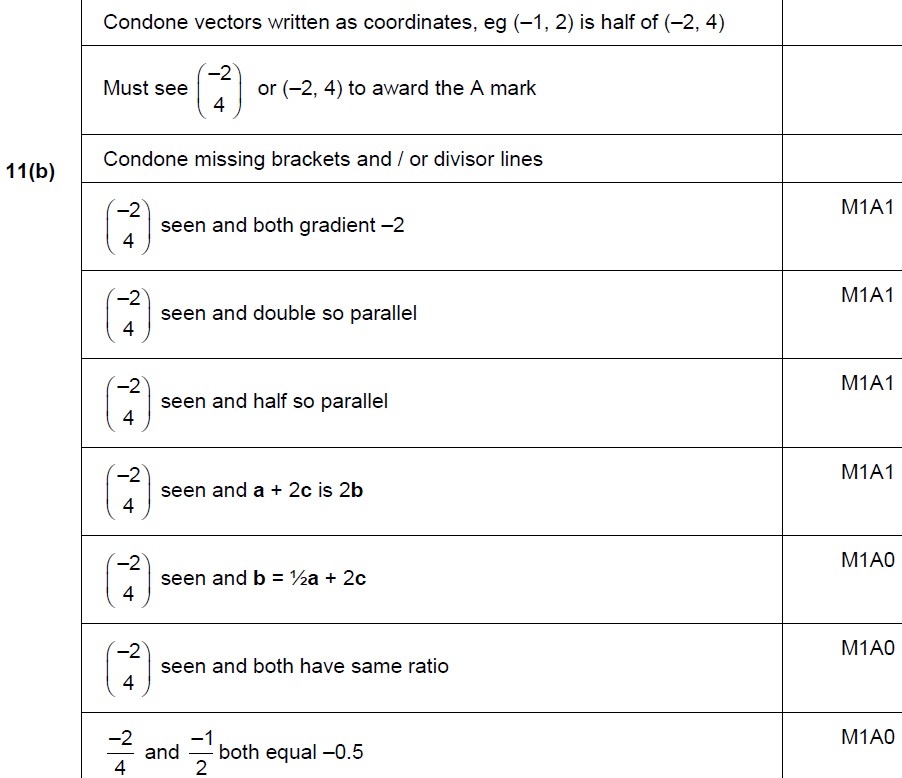 B
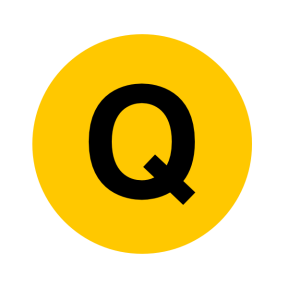 Nov 2017 2H Q26
Vectors
A Alternative 2
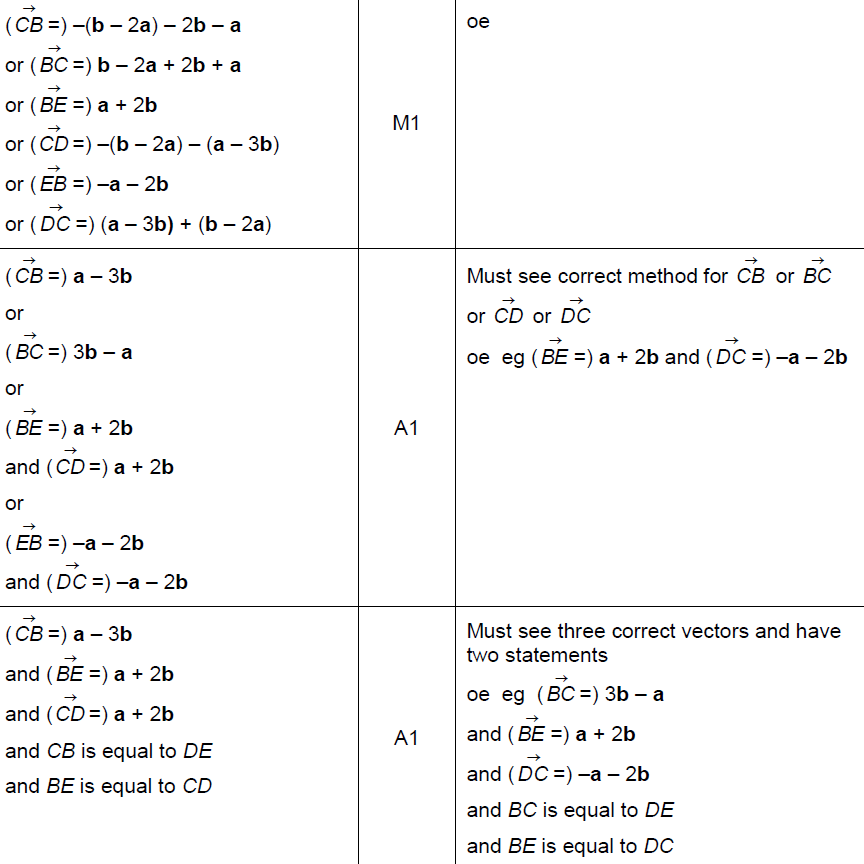 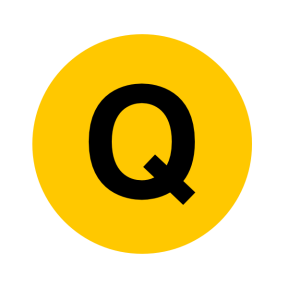 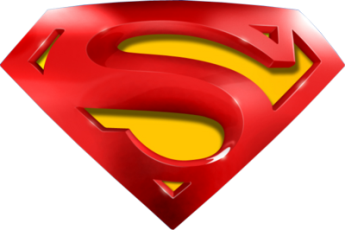 Nov 2017 2H Q26
Vectors
A notes
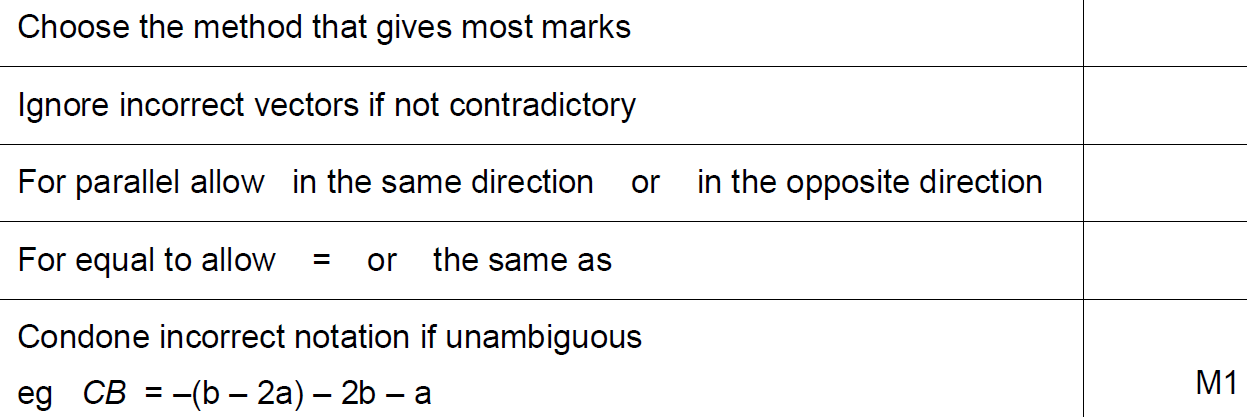 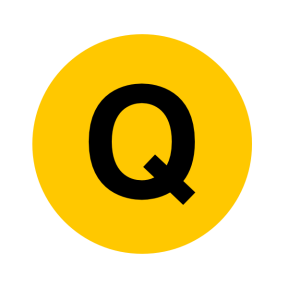 Nov 2018 2H Q23
Vectors
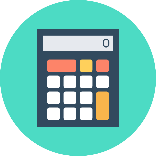 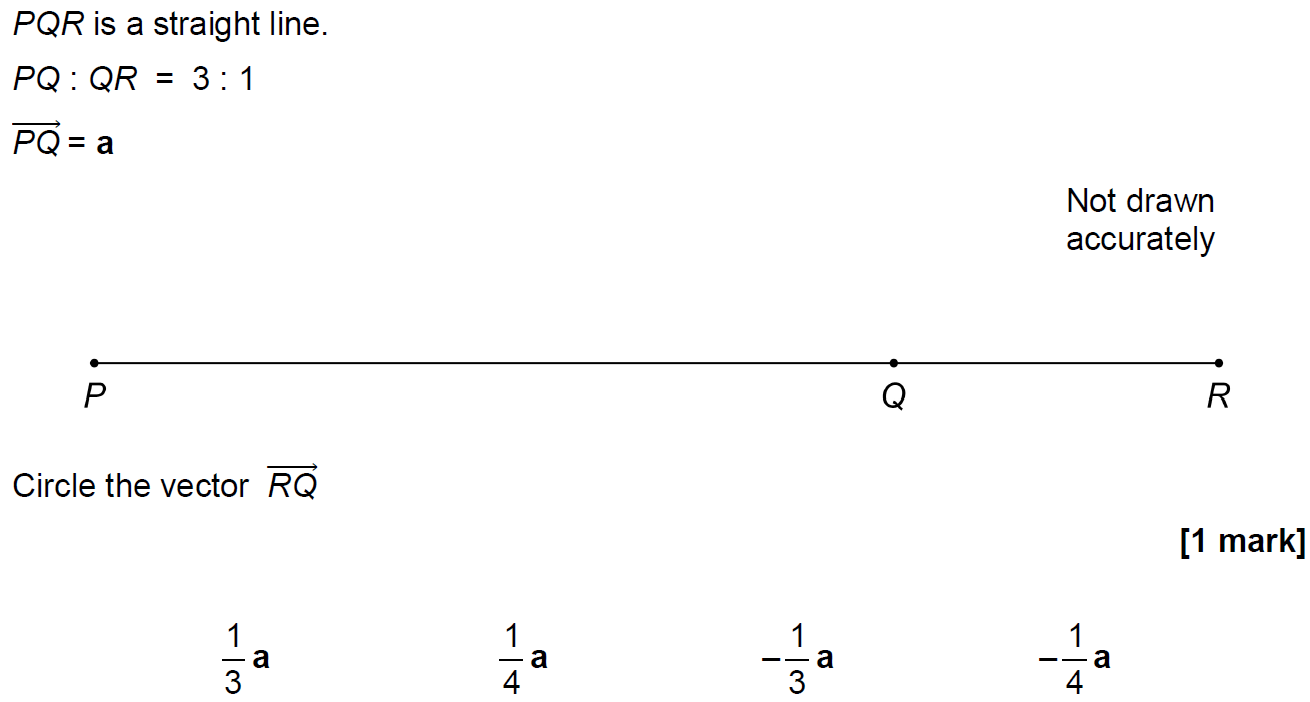 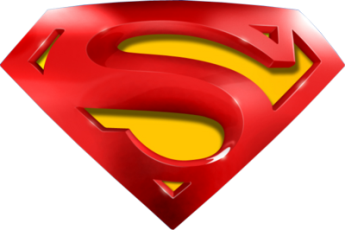 Nov 2018 2H Q23
Vectors
A
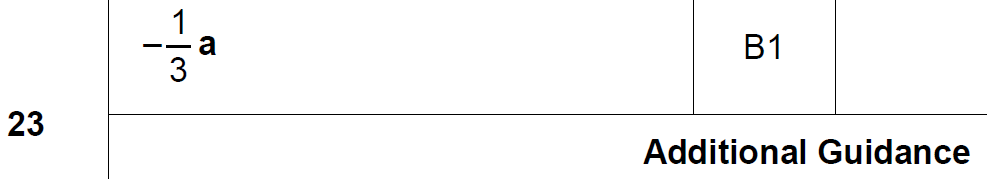 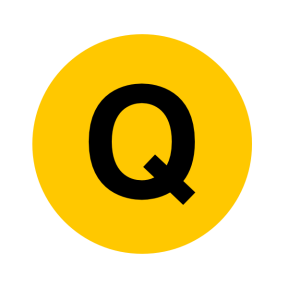